Instructions - Delete this page

Update the title page of this presentation with project or program name, location, owner/designer or creator/implementer names, and submission number. 

Once you have started your application, you will find the submission number in the submission platform under My Applications > In Progress. In the # column, your submission number is in the format 2022-###.

Add to the presentation all images (including locator map, site plan, aerial image, and other images) that you upload to the submission form. Please do not add anything to the presentation other than the images you upload to the submission form. You can add more pages to this presentation to include all the images you uploaded.
Instructions - Delete this page

Save the presentation using the following naming convention: AAE_ProjectName_Submission Number.pptx.

Upload the presentation in PowerPoint or PDF format. If you have any problem uploading the presentation, you can upload a placeholder document to the submission form and then email awards@uli.org with a link to download this presentation.

Collages are OK but not preferred.

Minimal text is OK but not preferred.
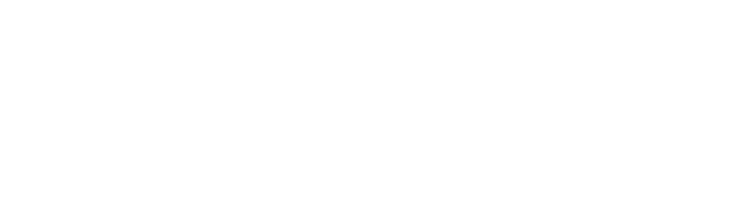 [Project Name]
Location: [City], [State/Province], [Country]
Owner(s): [Name]; [Name]
Designer(s): [Name]; [Name]
Submission  2022-###
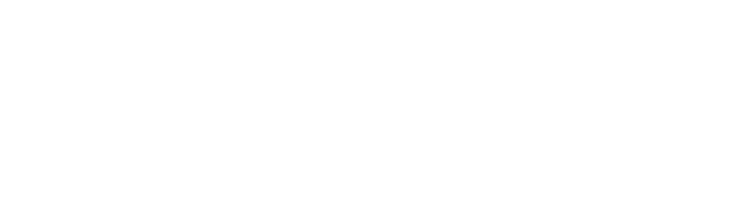 [Program Name]
Location: [City], [State/Province], [Country]
Creator(s): [Name]; [Name]
Implementor(s): [Name]; [Name]
Submission  2022-###
Insert locator map
[Only required for projects]
Submission  2022-###
Insert aerial view
[Only required for projects]
Submission  2022-###
Insert site plan
[Only required for projects]
Submission  2022-###
Insert image
Submission  2022-###
Insert image
Submission  2022-###
Insert image
Submission  2022-###
Insert image
Submission  2022-###
Insert image
Submission  2022-###
Insert image
Submission  2022-###
Insert image
Submission  2022-###
Insert image
Submission  2022-###
Insert image
Submission  2022-###
Insert image
Submission  2022-###
Insert image
Submission  2022-###
Insert image
Submission  2022-###
Insert image
Submission  2022-###
Instructions - Delete this page

You may add extra pages in order to include all the images you uploaded into the submission form.

You may add extra pages in order to include screenshots of any additional attachments you uploaded to the submission form.